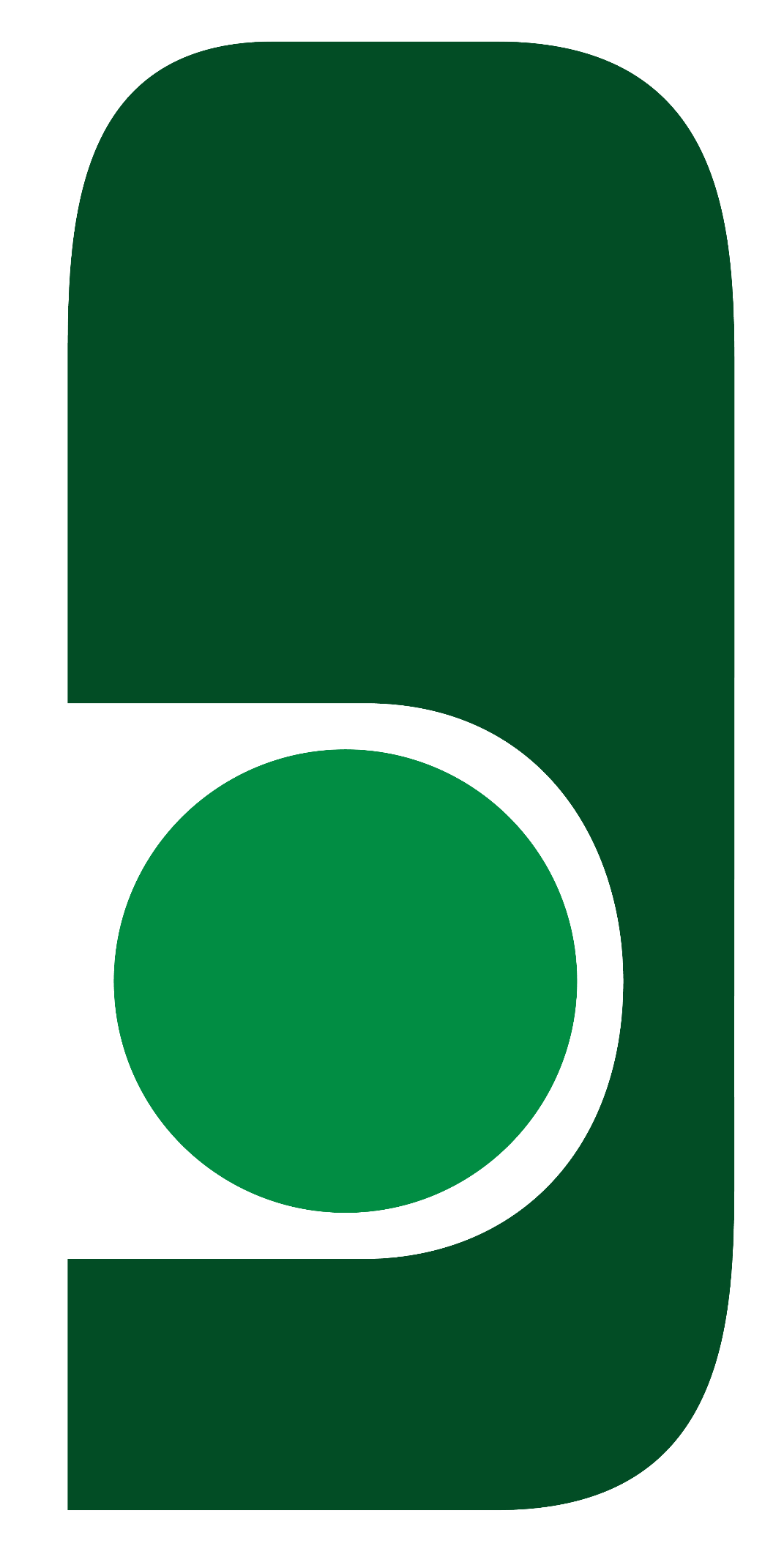 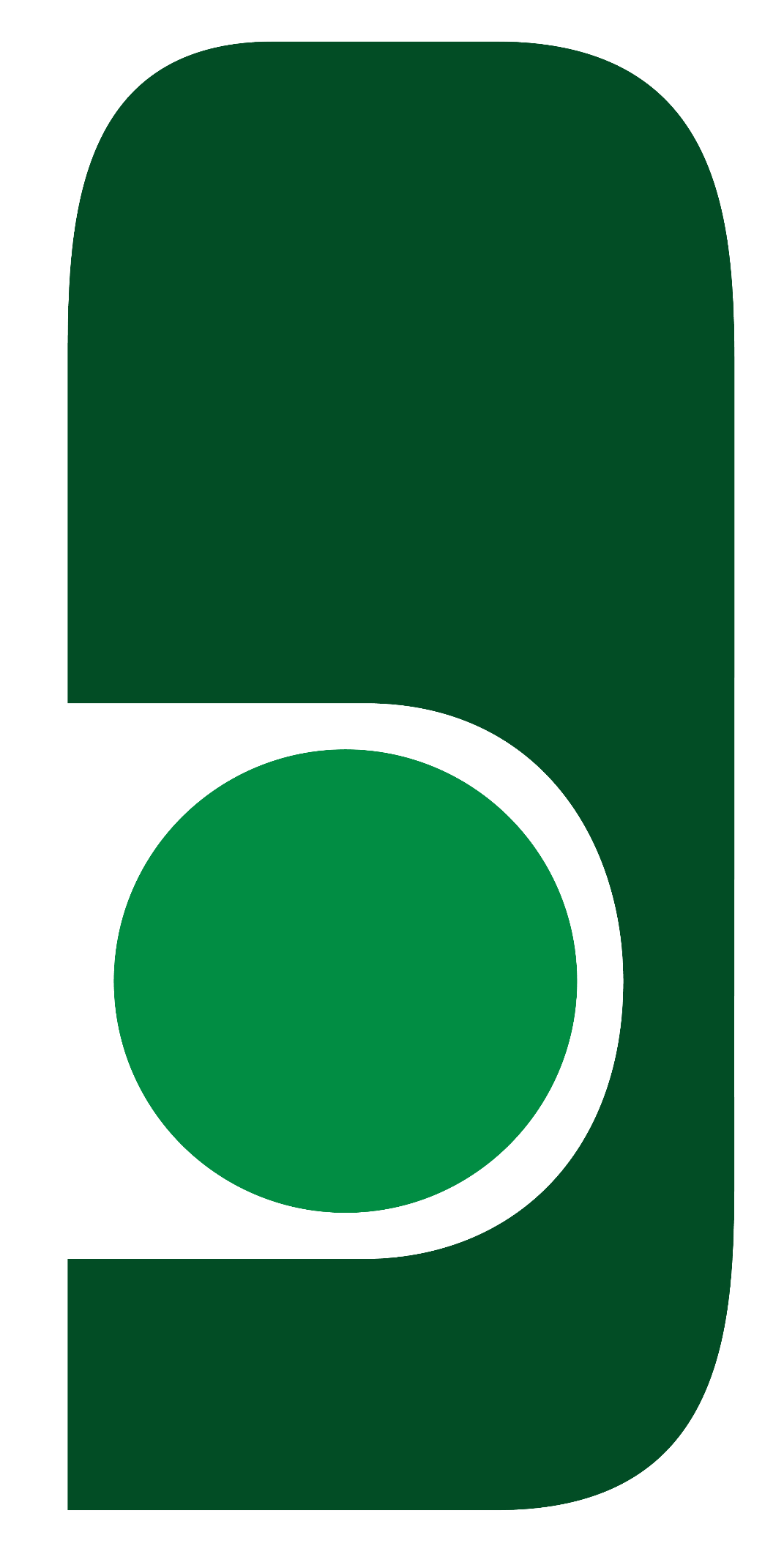 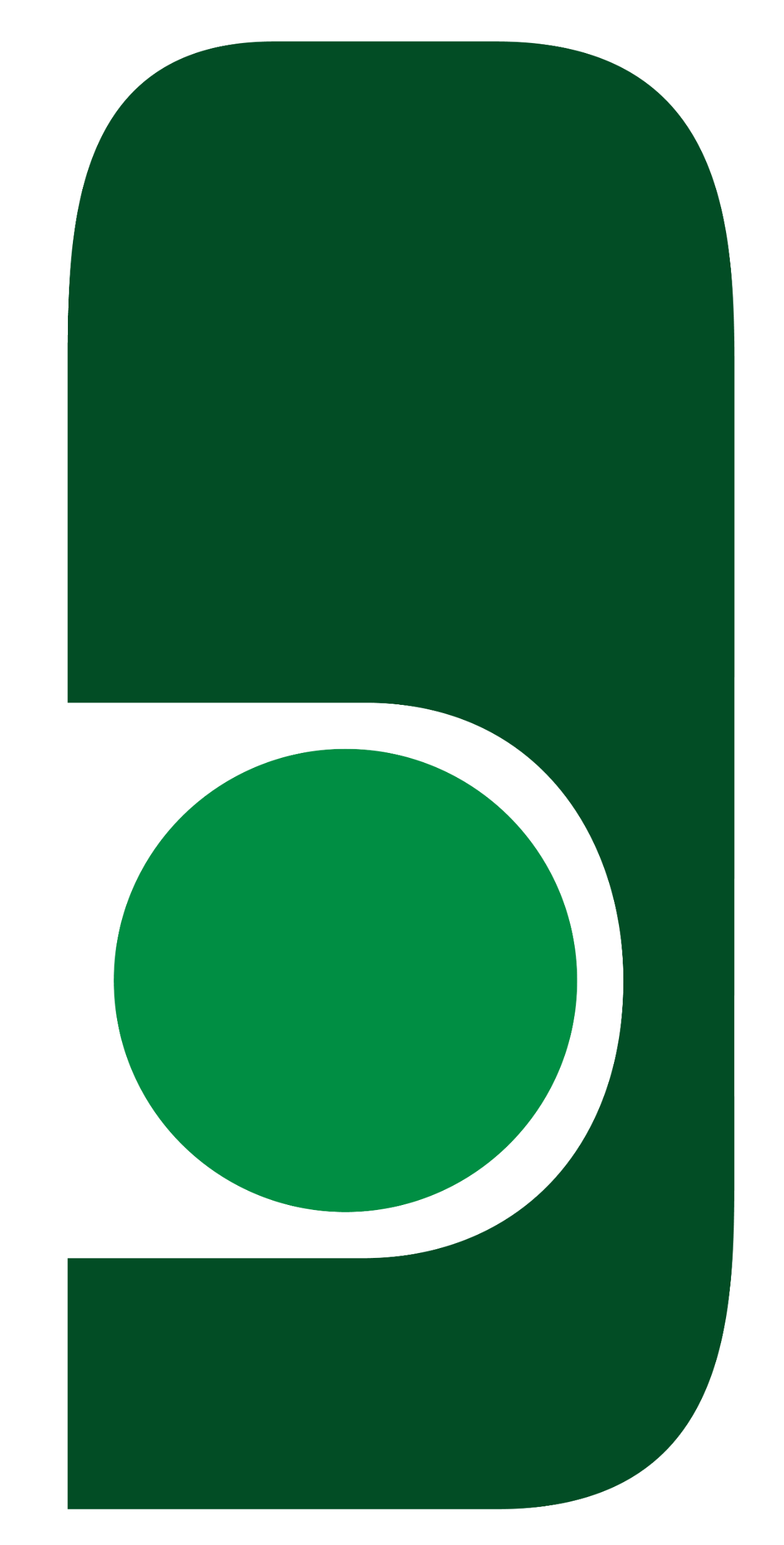 Universidade do Estado de Santa Catarina 
VI Congresso Nacional de Tecnologia - INOVA
Centro de Educação do Planalto Norte - CEPLAN
TÍTULO DO ARTIGO (calibri, 20, negrito e MAIÚSCULO)
Palavras-chave: palavra1, palavra2, palavra3. (calibri, 12, máximo 3 palavras separadas por vírgulas)
Autores: (calibri,18)
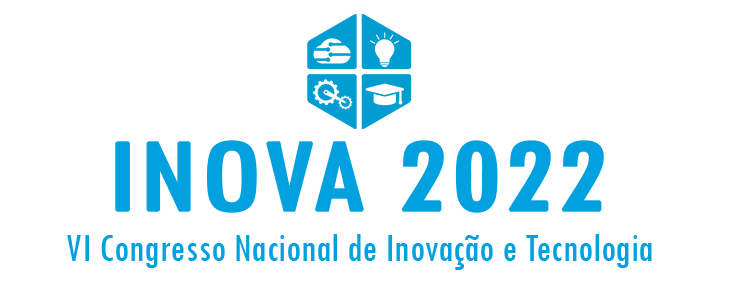 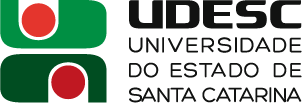 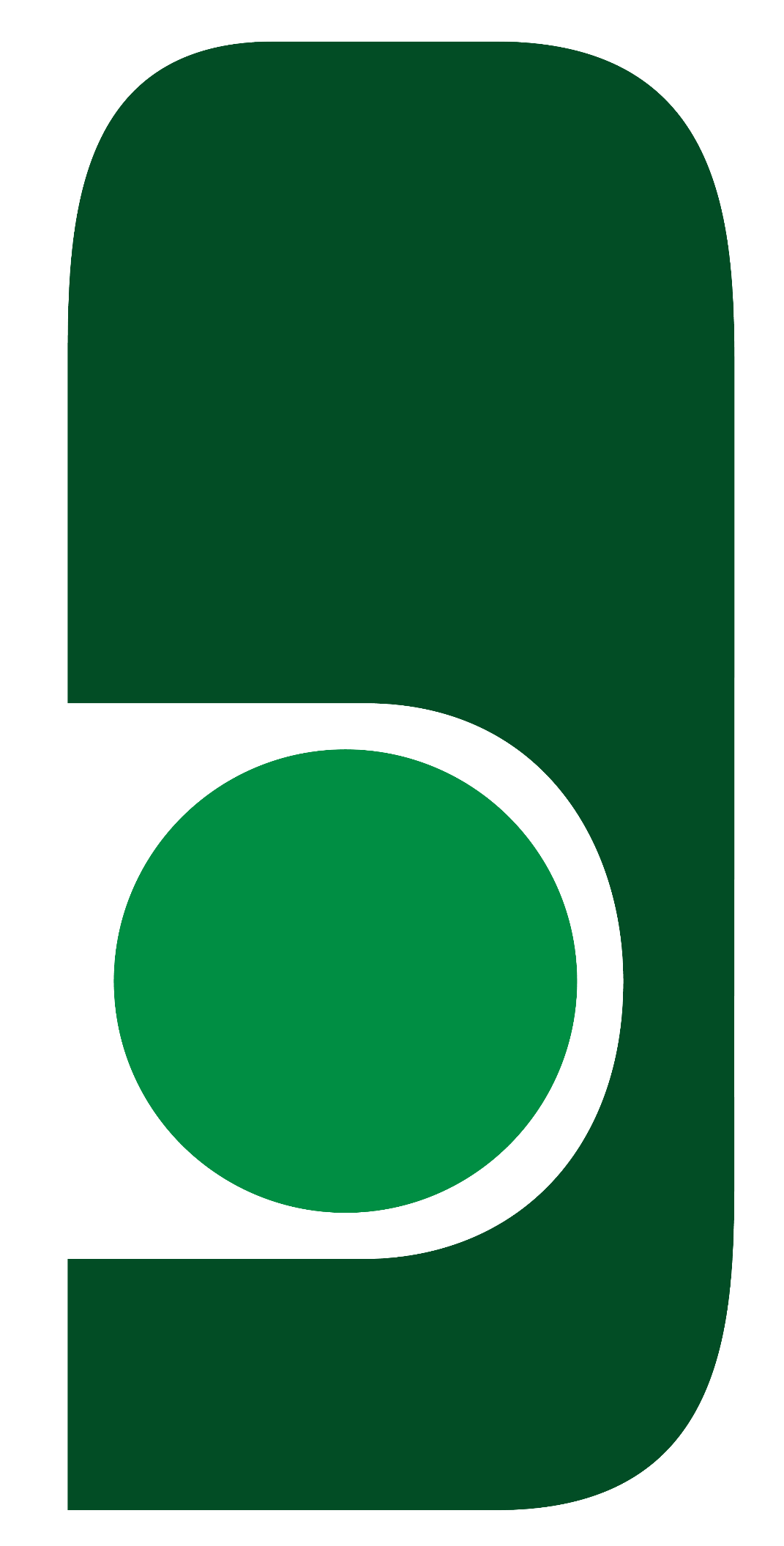 Agradecimentos
TÍTULO DO ARTIGO (calibri, 20, negrito e MAIÚSCULO)
Contatos: e-mail de contato do autor 1 (calibri, 18)
	 e-mail de contato do autor 2 
	 [...]
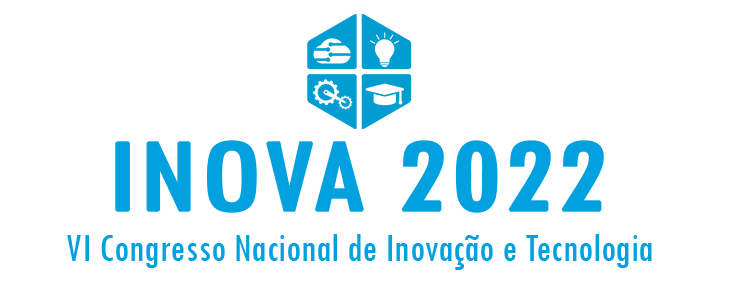 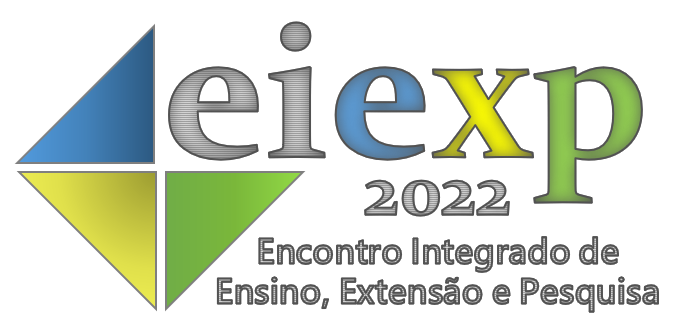 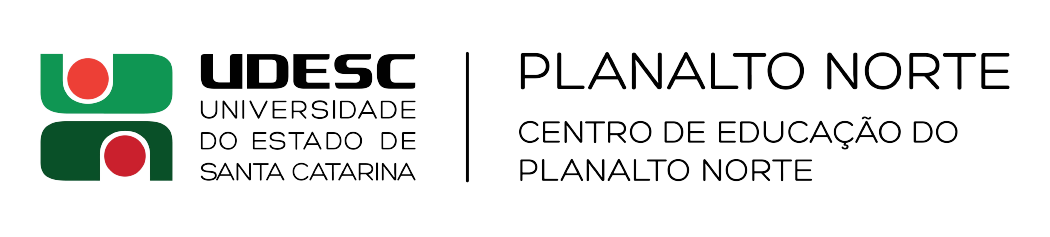 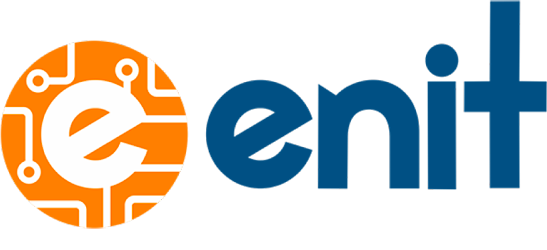 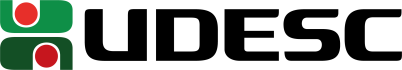